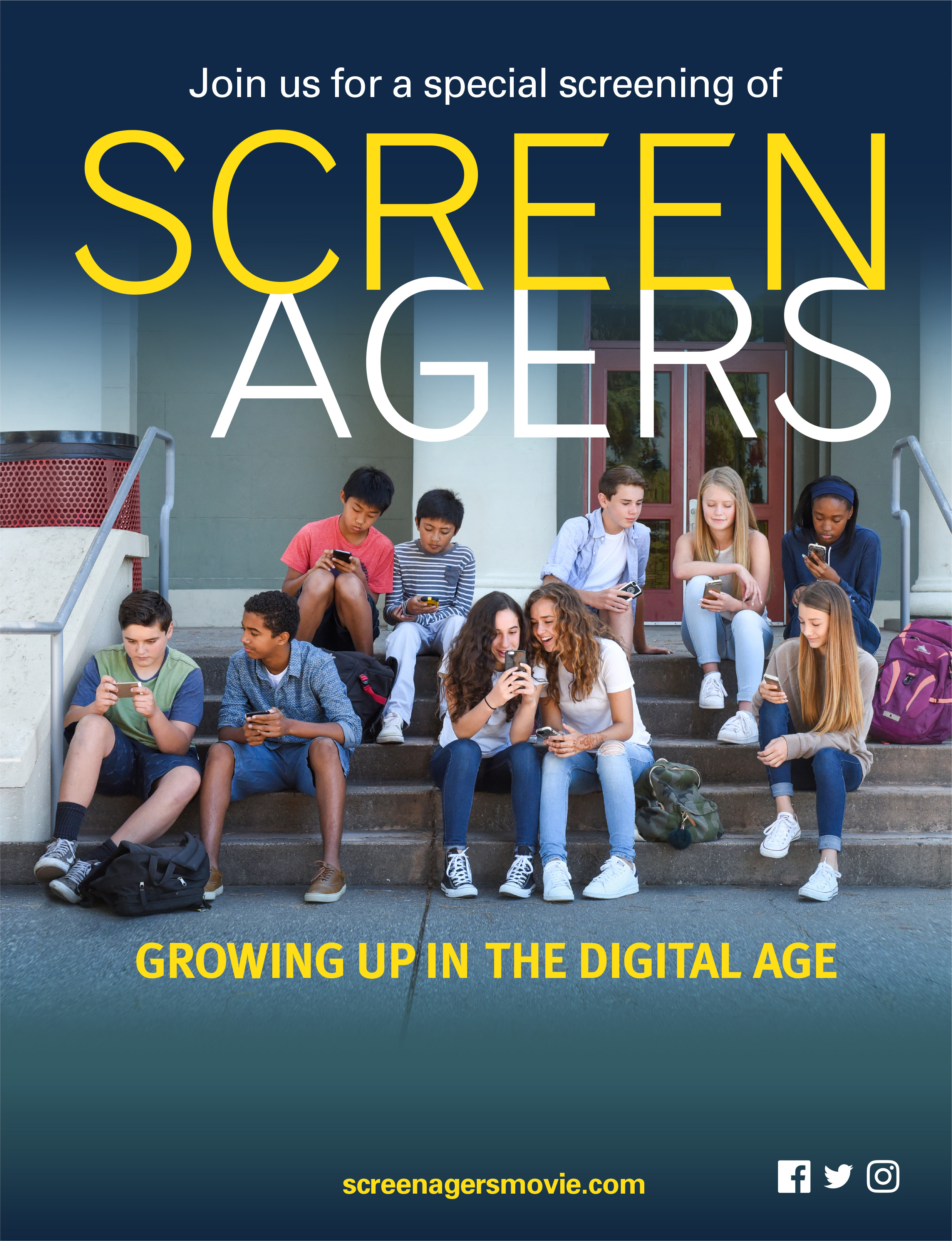 Falls Church High School Pyramid PTA
10/19/2017   7:00PM
Falls Church High School Auditorium 
FREE
BY:
WHEN:
WHERE:
TICKETS:
“These materials are neither sponsored nor endorsed by the Fairfax County School Board, the Superintendent or this school.”